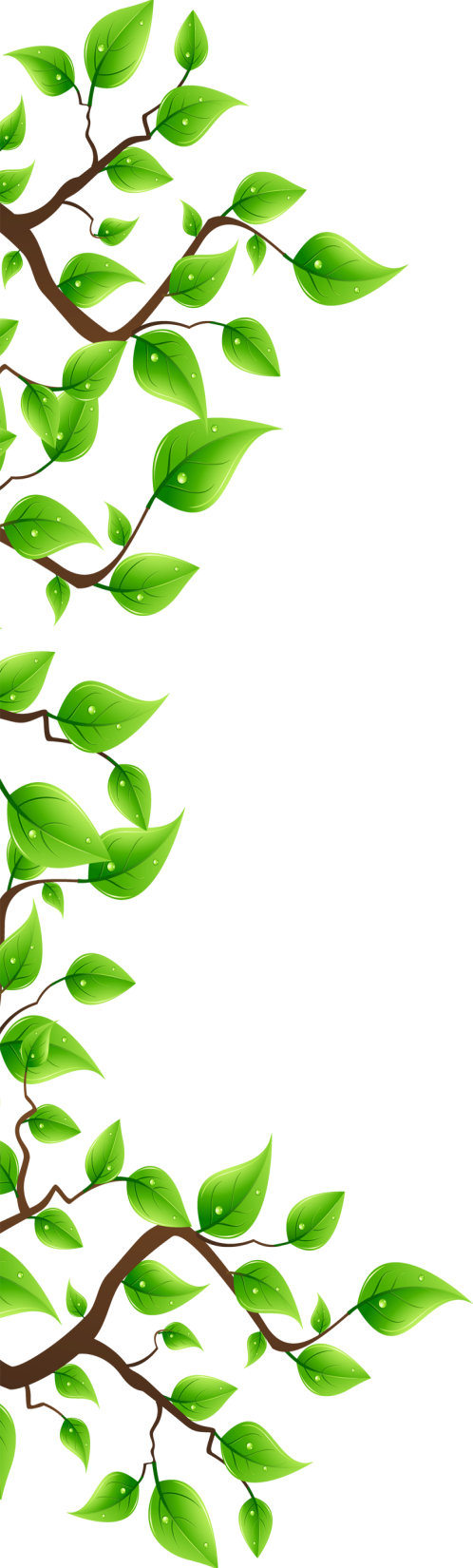 Утвержден
Протоколом Общественной 
муниципальной комиссии 
от 28.02.2018 г.
Сычевское городское поселение 
Сычевского района Смоленской области
ДИЗАЙН-ПРОЕКТ (ЭСКИЗ) ГОРОДСКОГО ПАРКА Г. сЫЧЕВКИ
г. Сычевка 
2018  год
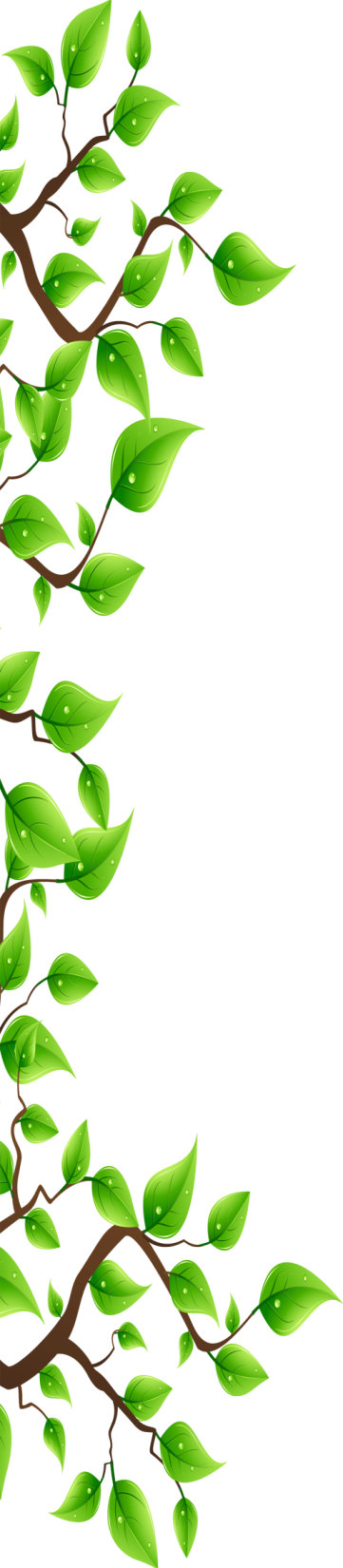 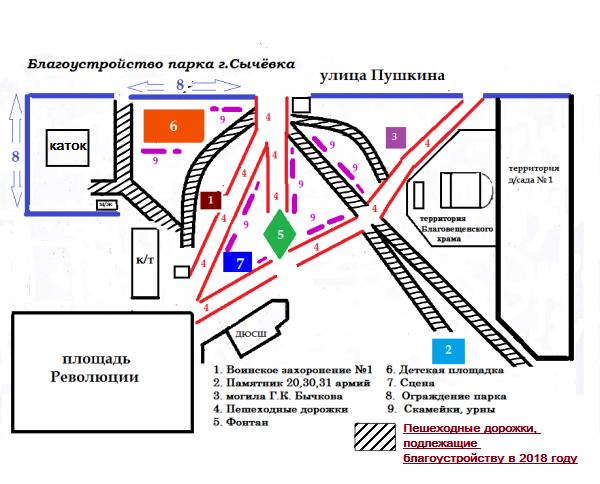 г. Сычевка 
2018  год
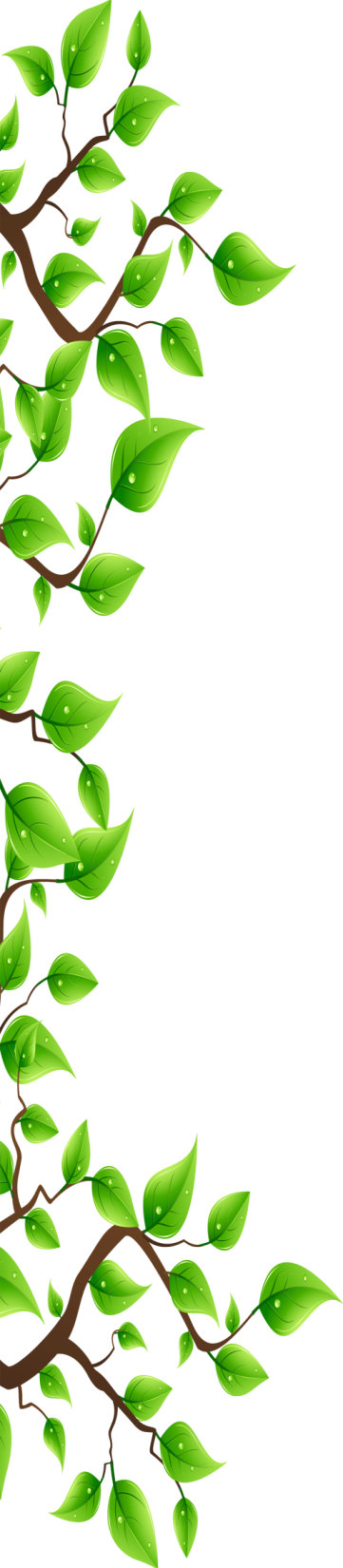 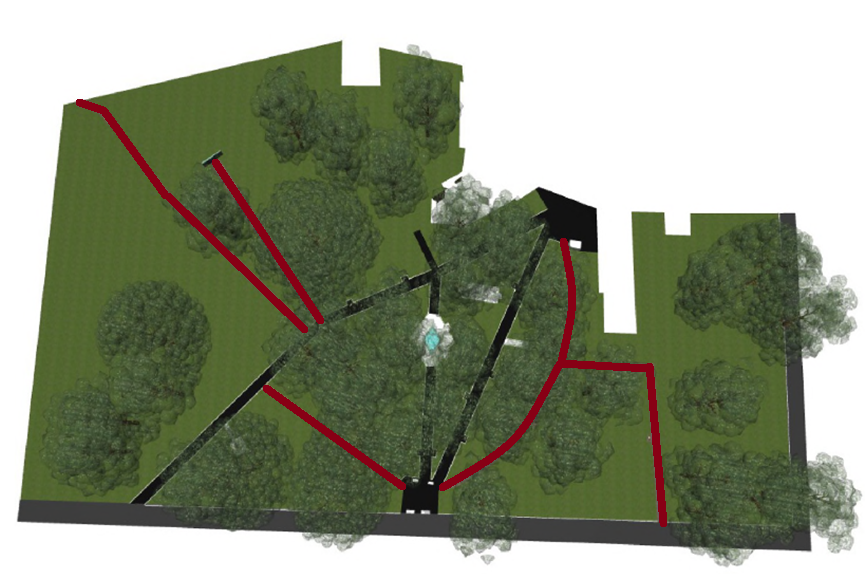 г. Сычевка 
2018  год
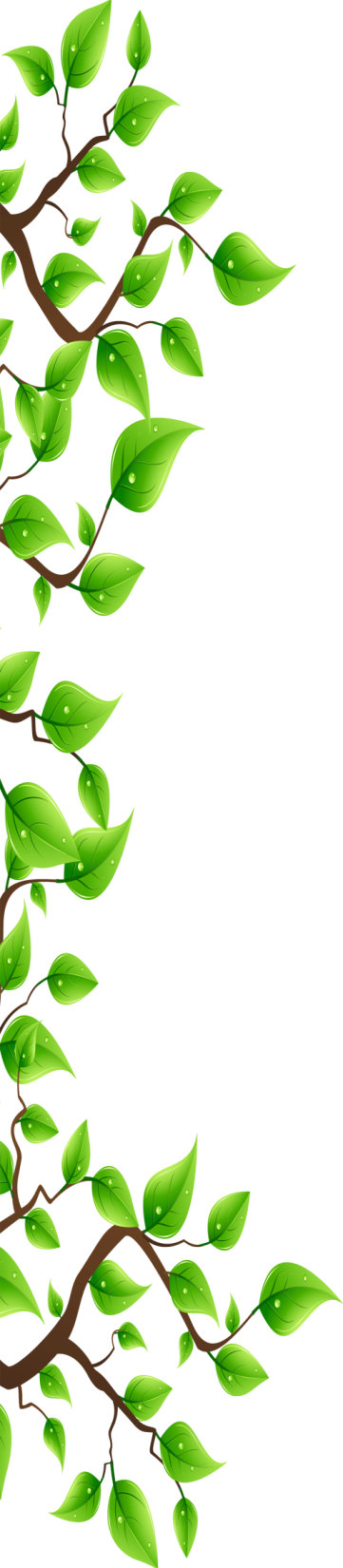 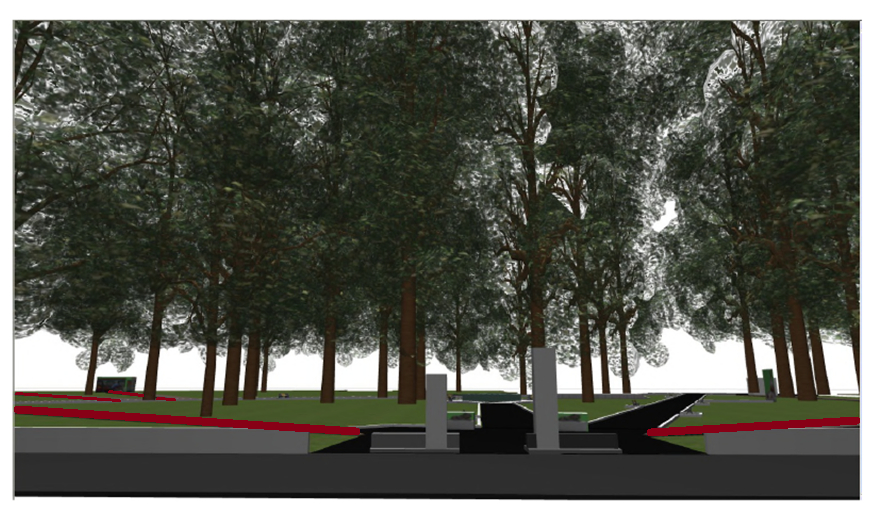 г. Сычевка 
2018  год
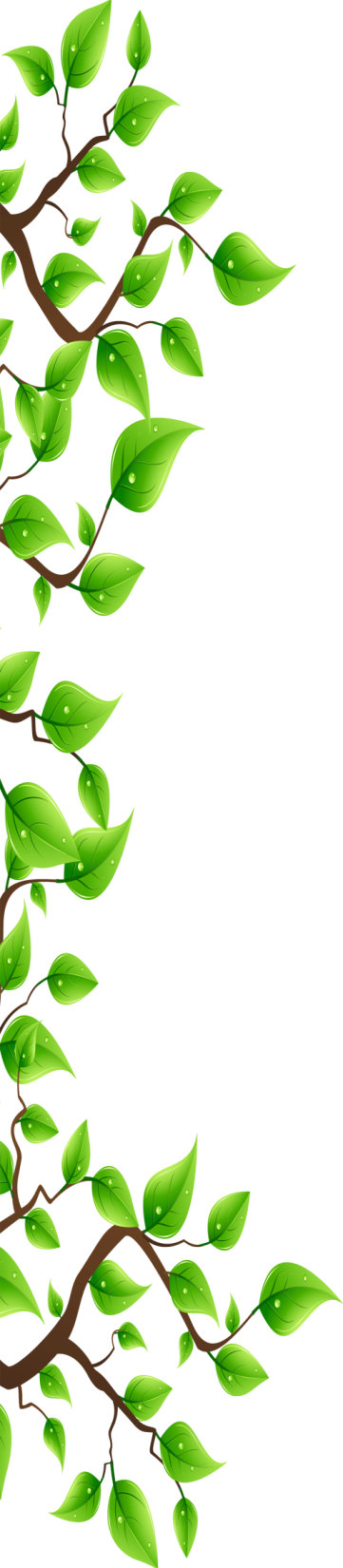 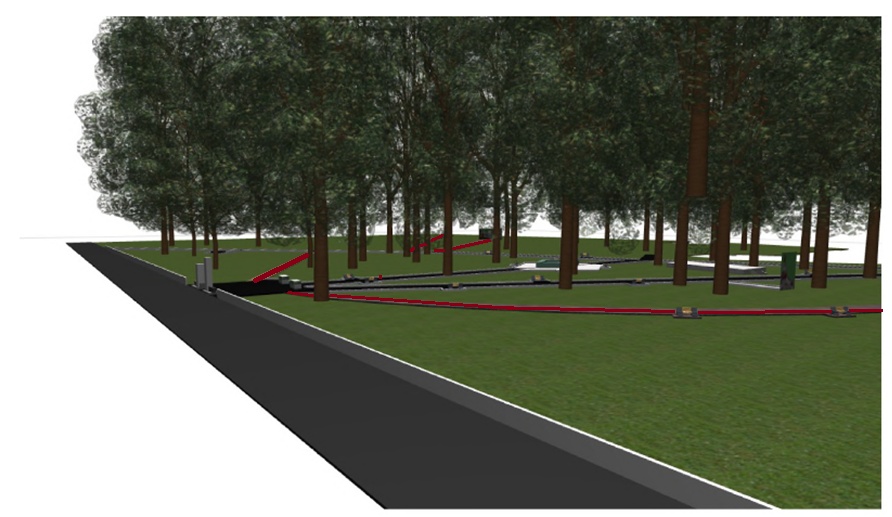 г. Сычевка 
2018  год
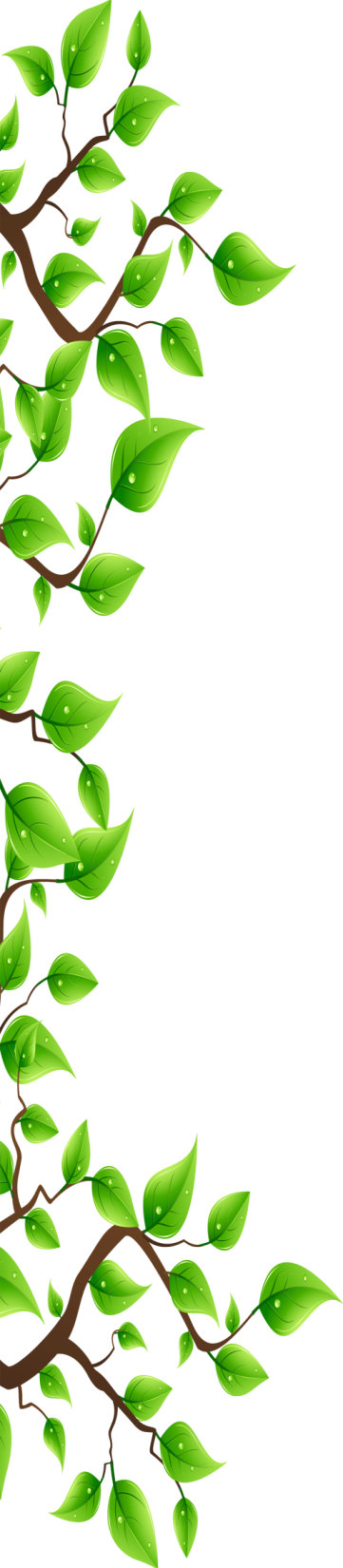 План-график городского парка г.Сычевки после благоустройства
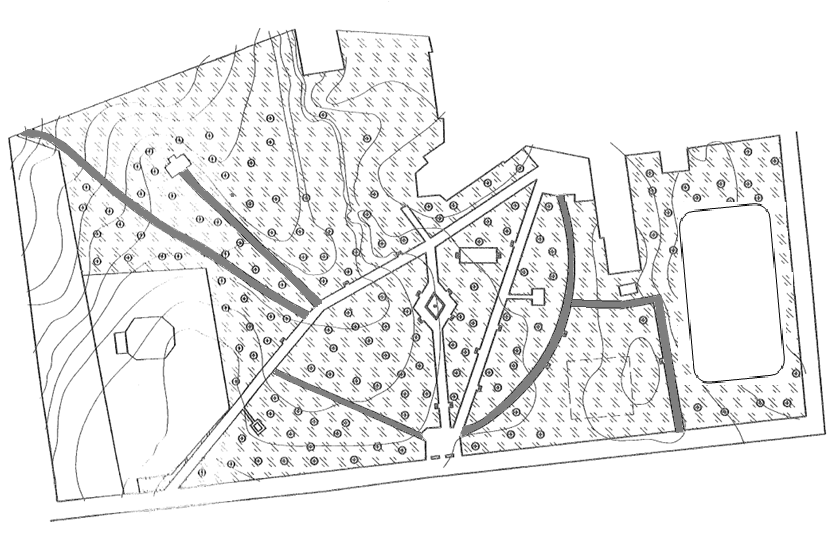 г. Сычевка 
2018  год